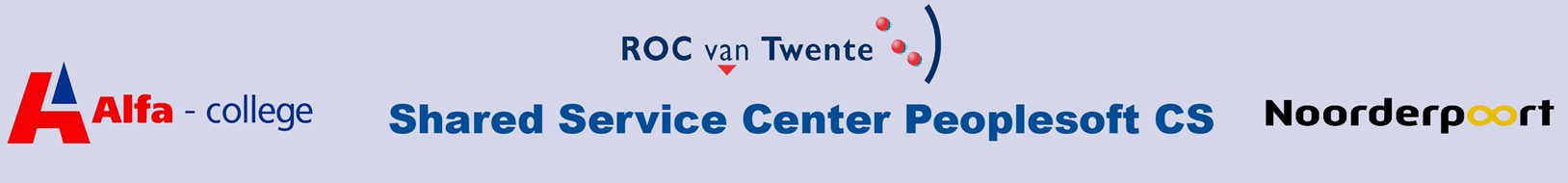 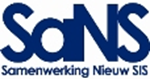 Outsourcing hosting & Technisch beheer
SESSION 5331
17 November 2015
Presentatoren/panelleden
Patrick Vogelaar
Huub Overbeek
Shared Service Centre PeopleSoft
hcm.overbeek@alfa-college.nl
SaNS Expertisecentrum
Patrick.vogelaar@sans-ec.nl
René Donker
Jean-Francois
Oracle
rene.donker@oracle.com
MCX Administration Services bv
JFBloem@mcx.nl
Agenda
Opening
Migratie SSC ROC’s
Ervaringen SaNS na 2 jaar
Deployment modellen 
- Oracle 
- MCX
paneldiscussie
ROC Nijmegen Live
Migratie SSC ROC’s
Noorderpoort
Alfa-college
ROC van Twente
ROC Nijmegen
Aanpak
Globale Business case
concentratie serverpark bij 1 housing- en hosting partner
Besparing 50 tot 100k per ROC per jaar  (totale kosten na migratie 180k)

Europese aanbesteding op basis van Best Value Procurement
Inkoopteam Alfa-college 
Start aanbesteding: oktober 2014
Contract getekend: eind maart 2015
planning
Gefaseerde invoering:
ROC Nijmegen: Configuratie 1 juli 2015, 
Go live 23 oktober 2015
ROC van Twente en Alfa-college: 12 december
Noorderpoort: 8 februari
Transitie
Kenmerken:
Van 2 Oracle db en 2 sql db naar 1 Oracle platform o.b.v. Linux
Ptools 8.54 als basis
42 omgevingen (OTAP, training, exceptie, projecten) voor 4 ROC’s

Uitdagingen
Datamigratie van eigen Ict naar MCX
vervanging SQL code (m.n. koppelingen!)
Afstemming infra met 4 x ICT afdeling én MCX
Beschikbaar via openbaar internet: spannend! (binnenkort via SURFConext/SaNS)
Benefits
Volgens Business Case en…

 Performancewinst: verwachting 40% (garantie 20%)
 1 ICT partner voor SSC (efficiency) snellere beheer en upgrade cyclus
 Uniforme inrichting en platform: minder complexiteit
 Professionalisering (SLA/bewerkersovereenkomst)

Disbenefit: geen lagere licentiekosten
Migratie Sans instellingen
Universiteit Leiden
Universiteit van Amsterdam
Hogeschool van Amsterdam
Terugblik
Oorspronkelijke business case

Aanpak

Go live en resultaten
En nu….
Huidige benefits
Hoe gaat het straks…
Deployment modellen
Oracle
Private cloud
Managed cloud 
public cloud
hybride cloud
Externe hosting (in het onderwijs)
Feiten en cijfers..
Panel discussie
stellingen
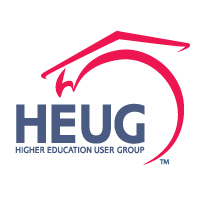 THANK YOU!